일본국가의 과거와 현재
다이쇼의 사회와 문화
일본어일본학과
21*018*8 최*현
CONTENTS
1/ 시대적 배경
2/ 의복
3/ 음식
다이쇼
시대란 언제를
?
말하는걸까
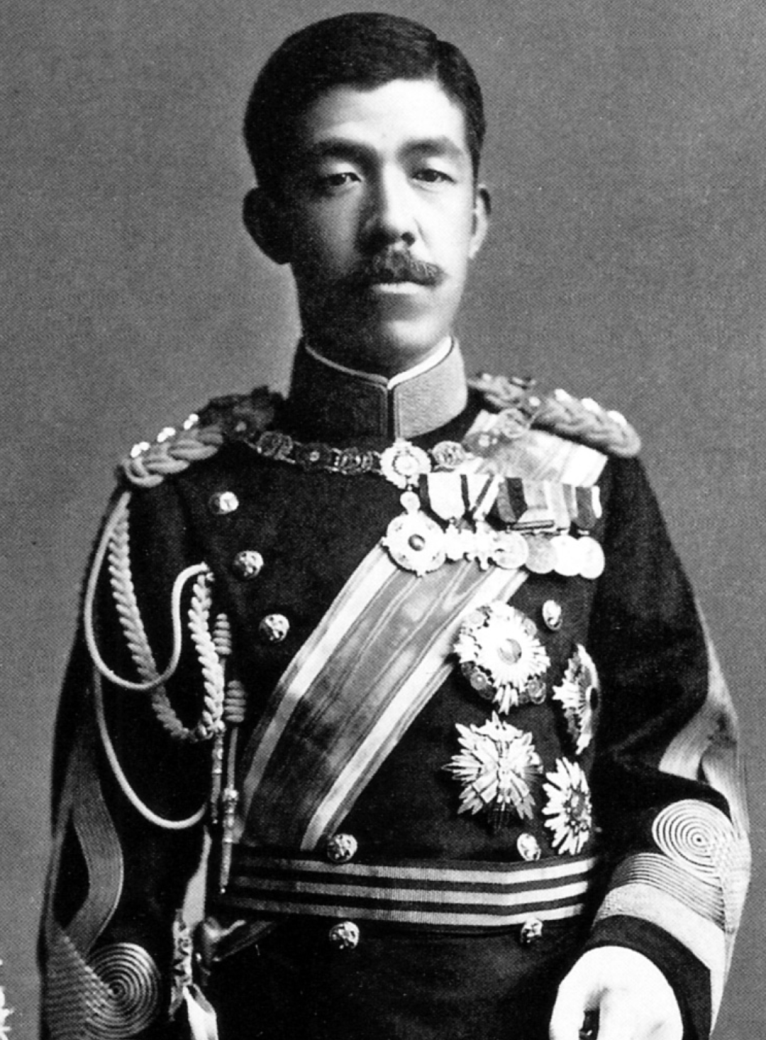 다이쇼 천황이 통치하던 1912~1926년

大亨以正 天之道也
크게 형통하여 바르게 하는 것이 하늘의 도이다

관동 대지진
    세계 1차 대전

개화하던 일본
    고통받던 식민지
다이쇼 천황(본명-요시히토)
1879.08.31~1926.12.25
1/ 시대적 배경
청일・러일 전쟁
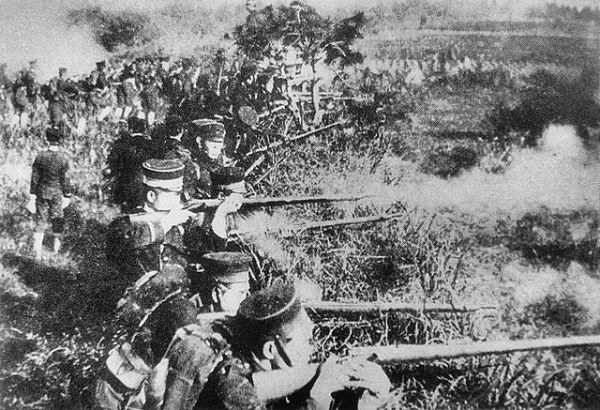 생산 활동, 경제 규모↑
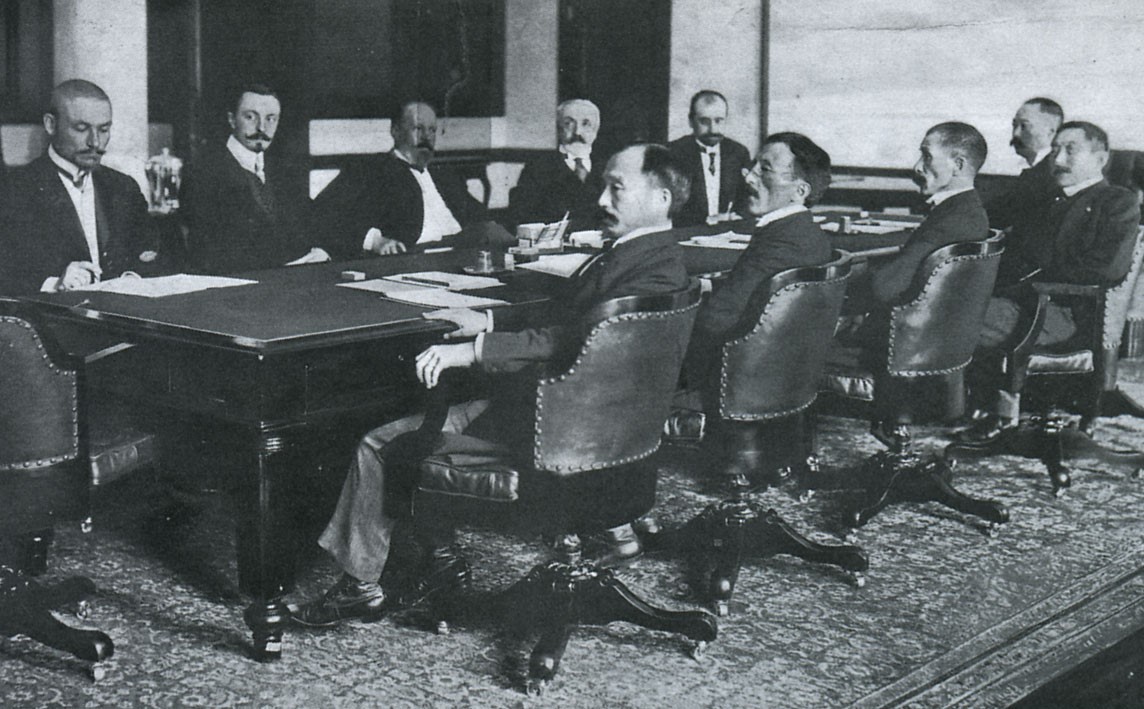 지출 급증, 국채, 외채↑
1/ 시대적 배경
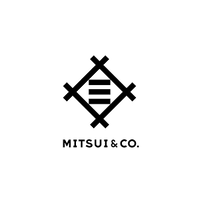 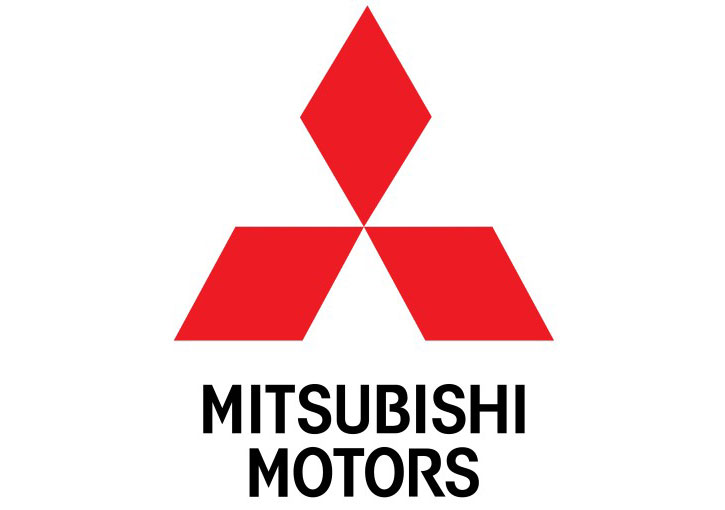 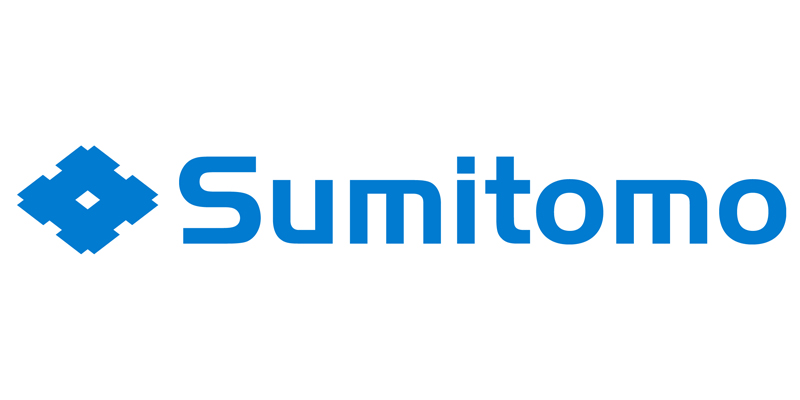 1/ 시대적 배경
제 1차 세계대전
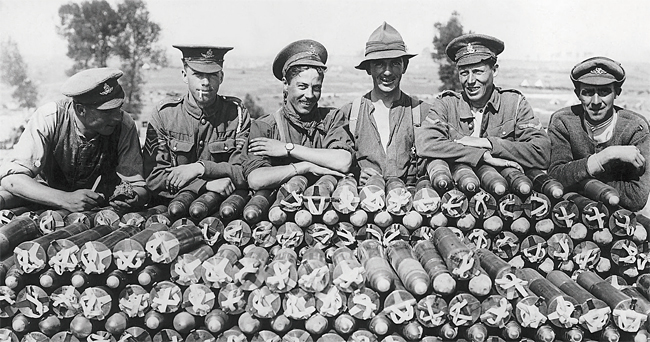 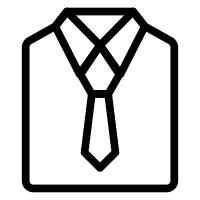 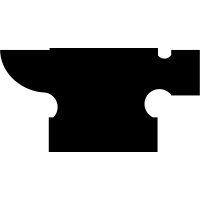 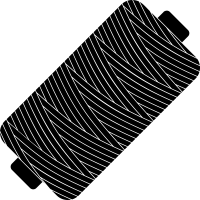 중공업
경공업
1/ 시대적 배경
다이쇼 데모크라시
호헌 운동, 보통 선거, 언론과 집회, 결사의 자유

침략 전쟁과 식민지 지배 중단

남녀 평등, 부락민 차별 철폐, 노동자 단결권과 파업권

자유교육 쟁취, 대학 자취권 쟁취운동
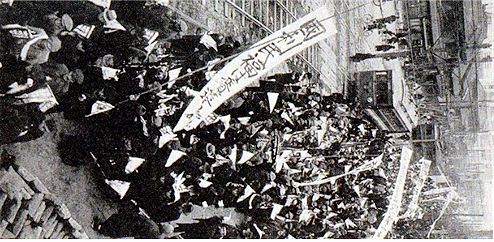 2/ 의복
ハイカラ
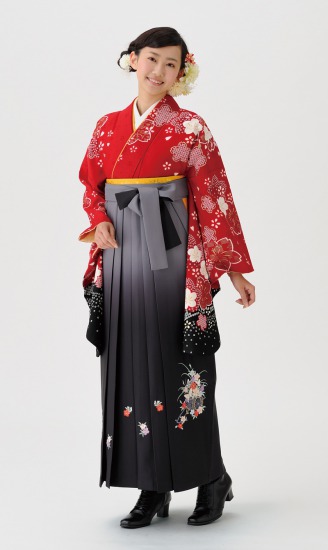 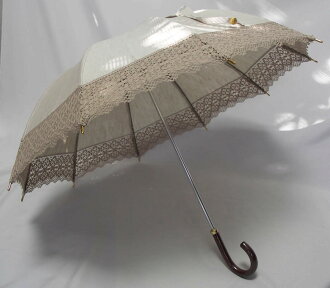 짧은 기모노
하카마
부츠 or 구두
2/ 의복
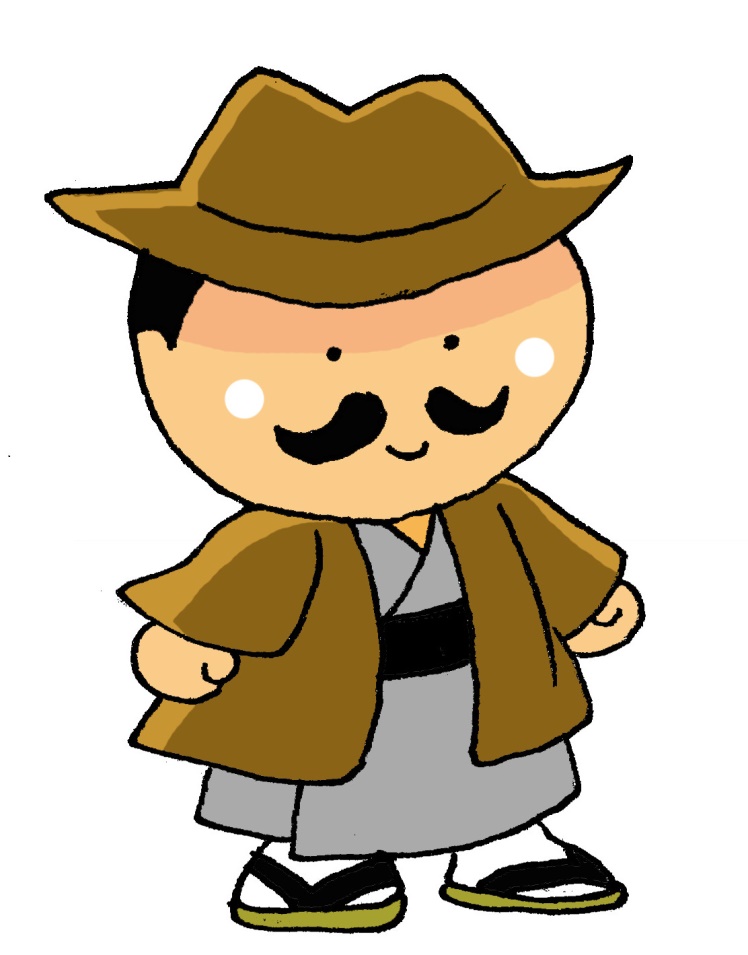 모자
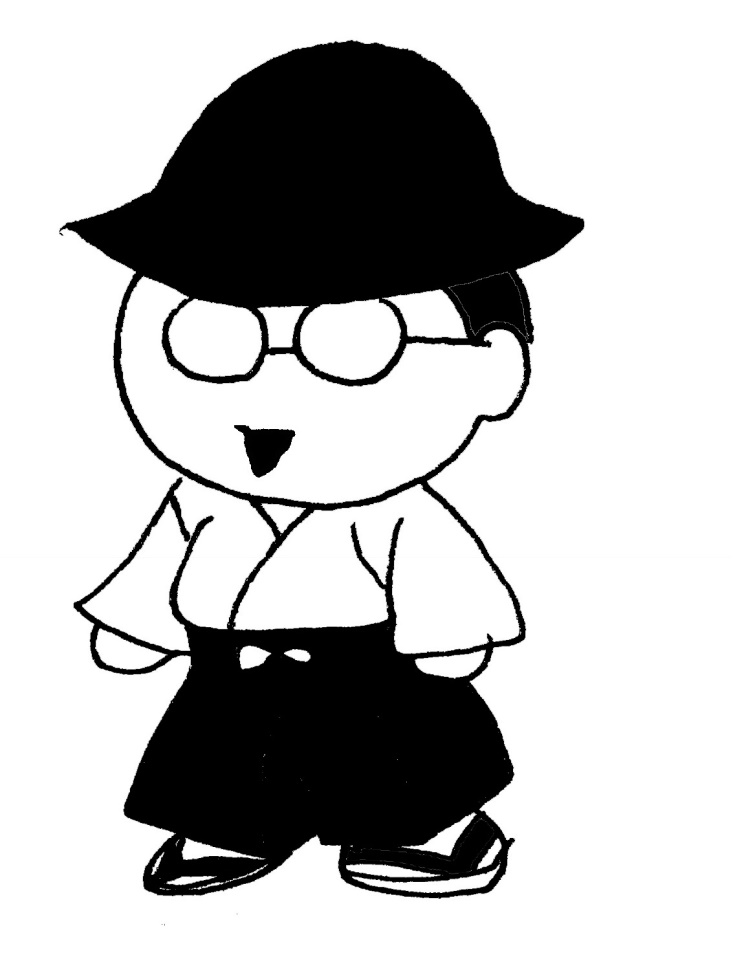 수염
안경
전통 복장
3/ 음식
Cuttlet→豚カツ
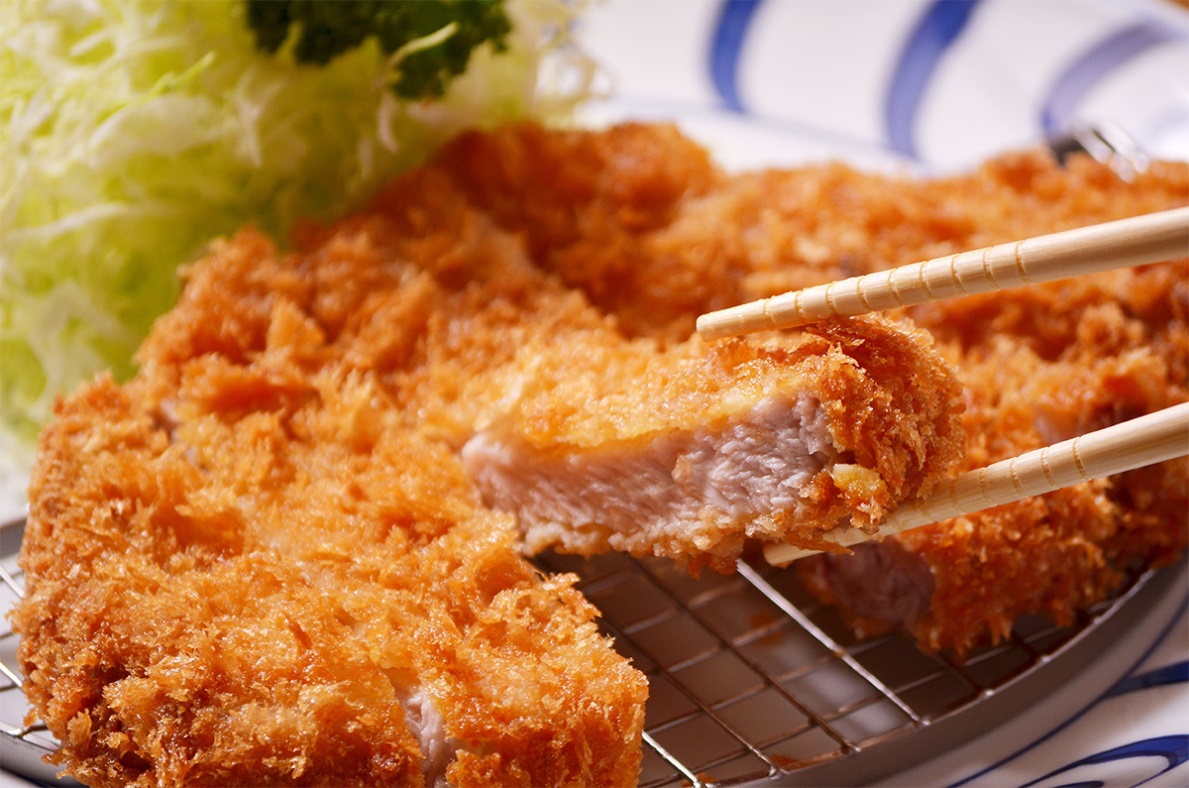 지금과 다르게 튀기는 것이 아닌 굽는 요리였으나
메이지 시대에 한 손님의 요청으로 만들어짐
고급 요리였으나 관동 대지진 이후
돼지고기 소비가 증가함에 따라 보편화됨
3/ 음식
Croquette→コロッケ
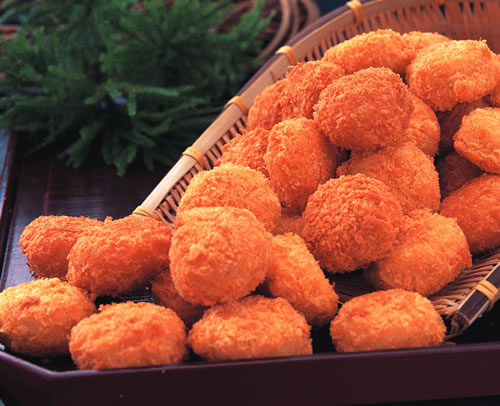 메이지 시대에 고기 등 다양한 재료를 쓰는
일본풍 고로케가 등장하며 고급 음식 취급 받았으나
다이쇼 시대에 일반 가정에도 널리 보급되기 시작
3/ 음식
カレーライス
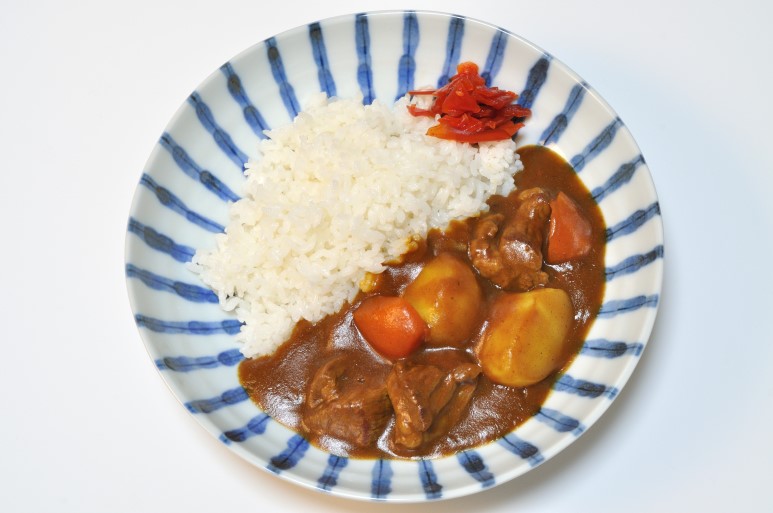 인도에서 영국을 거쳐 일본에서 재해석된 요리
인도의 커리와는 전혀 다르며 영국의 카레 스튜에서 유래
관동 대지진 이후 여러 대중 식당에서 취급하며
일본의 독자적인 카레가 확립됨
Thank you for listening!